Ironman Support Group
Steven Moody
June 2015
[Speaker Notes: This template can be used as a starter file for presenting training materials in a group setting.

Sections
Right-click on a slide to add sections. Sections can help to organize your slides or facilitate collaboration between multiple authors.

Notes
Use the Notes section for delivery notes or to provide additional details for the audience. View these notes in Presentation View during your presentation. 
Keep in mind the font size (important for accessibility, visibility, videotaping, and online production)

Coordinated colors 
Pay particular attention to the graphs, charts, and text boxes. 
Consider that attendees will print in black and white or grayscale. Run a test print to make sure your colors work when printed in pure black and white and grayscale.

Graphics, tables, and graphs
Keep it simple: If possible, use consistent, non-distracting styles and colors.
Label all graphs and tables.]
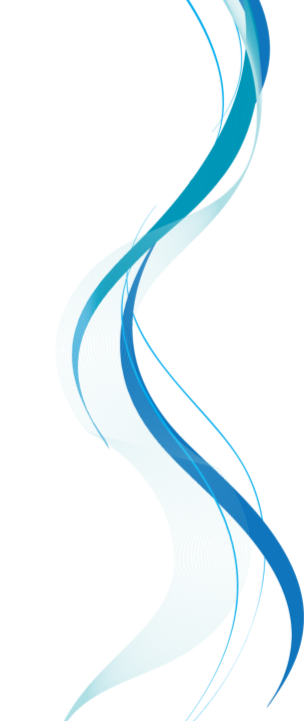 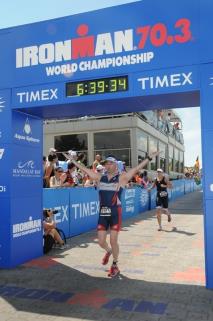 Welcome
& house rules
Who am I? (as if you don’t know – you saucy minxes but let’s play that game…)
[Speaker Notes: Keep it brief. Make your text as brief as possible to maintain a larger font size.]
Learning Objectives
What you will get out of this session
An understanding of what is involved in “going long”
An understanding of what factors to consider in choosing the “best race” for you
A chance to ask questions/debate/input to club race preference
What you will not get out of this session
An overall training programme for your race
An explanation for your loved ones to explain why you no longer have time for them!
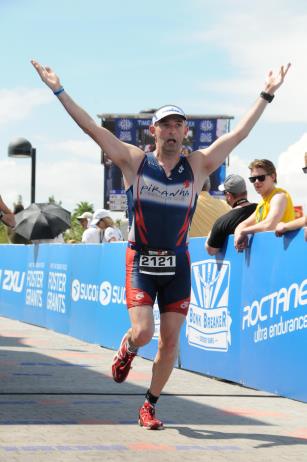 [Speaker Notes: What will the audience be able to do after this training is complete? Briefly describe each objective how the audience will benefit from this presentation.]
Today’s Overview
[Speaker Notes: This is another option for an Overview slide.]
Today’s Overview
[Speaker Notes: This is another option for an Overview slide.]
What is Ironman all about?
The event was born from an argument in Hawaii over whether the fittest athletes were swimmers, cyclists or runners.
John Collins, a US Navy commander, and his wife (already experienced triathletes) combined the three existing  long-distance competitions on the Island to settle the debate. 
The first Ironman was staged in Waikiki, Honolulu on february 18, 1978, when 15 competitors took part. Twelve finished, with Gordan Haller, a US Navy communications specialist winning in 11:46:58 [THE RUNNER WON!!!!]
The Ironman series and the M dot logo is owned by World Triathlon Corporation (WTC) a for-profit corporation. 
Ironman Europe split from WTC in 2001 and became challenge Roth, the Challenge series now rivals Ironman. 
Roth is the worlds largest long distance triathlon with 5,000 athletes and 180,000 spectators expected in 2013. 

Swim 2.4 miles! Bike 112 miles! Run 26.2 miles! Brag for the rest of your life!” - Commander Collins, USN (1978)
What factors should I consider before signing up for an Ironman?
Why go long? 2 types of athletes 
 bucket-list type – non competitive, plan on doing one Ironman and only one then moving on
Iron dreamer – competitive, wants to achieve the best Ironman performance he/she is capable of, even if it takes 10 tries
Common for all THE BRAGGING RIGHTS
Have you? Built a Base
Sprint, Olympic, 70.3
Knowledge, strength, experience 
“I like to see people be able to ride for six hours and run for about two and a half hours,” Strauss says. “It doesn’t have to be fast”
As long as you’re healthy and can swim there’s nothing to it. Just train progressively until you are able to hit the relevant benchmarks – you’ve got 17hrs*
Continuous and steady paced, swim, bike run
Using the long open water swim race, century bike, marathon
Maintain effective training and race pacing
Heat rate, power, perceived effort
Age
Endurance improves from late 20’s – late 30’s
Stays constant until your really old – e.g. Moody
The Waiting game
Sometimes waiting is of not an advantage
Satisfaction
Set A, B, C, D, E, F goals for your first IM
Will you be happy with a E or F goal? 
The X factors
Logistics, use of a prep race
Cost  next few slides!
Family commitments
*16 hours in some cases
[Speaker Notes: This is just for those who have not signed up for an IM but are considering it.]
How much might my Ironman journey cost me? - swim
How much might my Ironman journey cost me? - bike
How much might my Ironman journey cost me? - run
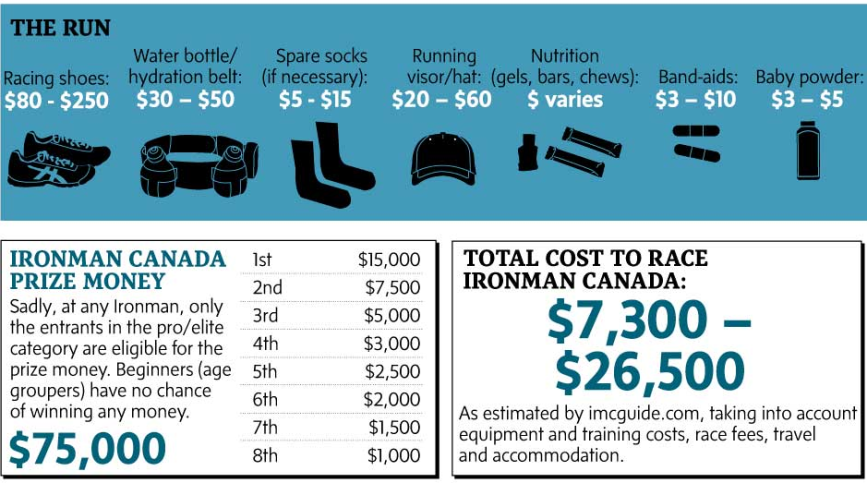 The infamous washing machine
This
This
Quickly Turns to
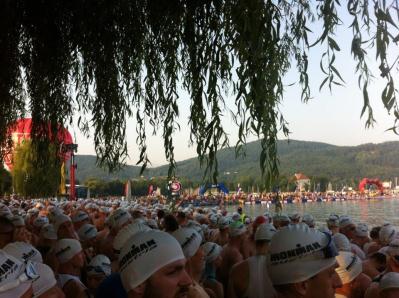 Find your bike
What training is typically involved?
Base, build & taper
Built into these 4week training blocks
Mini taper weeks every 4 weeks
Long 20/30 week plans allows for some easier weeks
Preparing for next block
Mini taper weeks to look forward to
3rd week of the block contain milestones e.g. longest distance SBR
[Speaker Notes: Just a principal that worked well for me with the 4-week blocks and mini tapers]
Base training
What is it?
This is the time of year when you train to train, not train to race. That means in base you are preparing the body for the greater stresses that will follow in the build period © J. Friel 2008
Typically for an IM plan – this should be approx 3 – 4 months
Key success factors in your base plan will be the following
Flexibility
Consistency
Monitor able
Progression
[Speaker Notes: Summarize presentation content by restating the important points from the lessons.
What do you want the audience to remember when they leave your presentation?

Save your presentation to a video for easy distribution (To create a video, click the File tab, and then click Share.  Under File Types, click Create a Video.)]
Base training – what should I be doing?
Swim
2 – 3 sessions a week 
Distance not massively important
Get technique right
Bike
1 long ride approx 4 – 5 hours NB Brick!!
2 – 3 short rides (hills/Turbo is very good method to get in the specific sessions esp in winter)
Run
1 long run a week
2 short runs a week (hills)
Other 
Weight management  - determine base level and a plan to achieve racing weight
Learn bike maintenance – courses available
Book accommodation (no cost if cancel)
Talk to others who have done your race and get their advice that may affect training (NB Ironman hall of fame)
[Speaker Notes: Summarize presentation content by restating the important points from the lessons.
What do you want the audience to remember when they leave your presentation?

Save your presentation to a video for easy distribution (To create a video, click the File tab, and then click Share.  Under File Types, click Create a Video.)]
Sample IM training plan (Base phase)
Build training
What is it?
This is the time of year you train to race. 
Typically for an IM plan – this should be approx 1.5 months 
Key success factors in your base plan will be the following
Increased race specific training (“b” races, transition practice, nutrition practice etc) 
Increased speed element (tempo sessions – race specific pace sections of sessions)
Are you in line with target weight for this phase?
NB Plan still needs to element
Flexible
Consistency
Monitor able
Progression
[Speaker Notes: Summarize presentation content by restating the important points from the lessons.
What do you want the audience to remember when they leave your presentation?

Save your presentation to a video for easy distribution (To create a video, click the File tab, and then click Share.  Under File Types, click Create a Video.)]
Build training – what should I be doing?
Swim
Open water sessions
Long distance sessions – NB 3.8 km swim
Get technique right
Bike
1 long ride approx – race pace tempos
Train for the course – build in more hills etc
Run
Tempo run sessions
2 short runs a week (hills)
Other 
Book flights/bikes [if made through training – much lower risk of DNS]
[Speaker Notes: Summarize presentation content by restating the important points from the lessons.
What do you want the audience to remember when they leave your presentation?

Save your presentation to a video for easy distribution (To create a video, click the File tab, and then click Share.  Under File Types, click Create a Video.)]
Sample IM training plan (Build phase)
Training top tips
Build a training group – share knowledge
Get equipment right 
Wetsuit research
Bike fitting
Runner selection
Use simple motivational tools
Soft targets
Weight watching
Injury prevention/management
Strength and conditioning
Rest! NB Sleep is crucial
Sports massage (recommended)
Listen to your body
Flexible training plan, e.g. drill set can be as effective as a long paced swim
[Speaker Notes: Summarize presentation content by restating the important points from the lessons.
What do you want the audience to remember when they leave your presentation?

Save your presentation to a video for easy distribution (To create a video, click the File tab, and then click Share.  Under File Types, click Create a Video.)]
Training top tips
Build a training group – share knowledge
Get equipment right 
Wetsuit research
Bike fitting
Runner selection
Use simple motivational tools
Soft targets
Weight watching
Injury prevention/management
Strength and conditioning
Rest! NB Sleep is crucial
Sports massage (recommended)
Listen to your body
Flexible training plan, e.g. drill set can be as effective as a long paced swim
[Speaker Notes: Summarize presentation content by restating the important points from the lessons.
What do you want the audience to remember when they leave your presentation?

Save your presentation to a video for easy distribution (To create a video, click the File tab, and then click Share.  Under File Types, click Create a Video.)]
What Ironman would be best for me and/or the club?
What the course like?
Climate – hot/cold – non wetsuit swim?
Time of year? Does it fit with other objectives?
What logistics are involved? – single vs split transition? Rental car required?
Time to prepare? Where are you now?
Other commitments?
Buy in from family/partners/pets?
[Speaker Notes: Summarize presentation content by restating the important points from the lessons.
What do you want the audience to remember when they leave your presentation?

Save your presentation to a video for easy distribution (To create a video, click the File tab, and then click Share.  Under File Types, click Create a Video.)]
Analysis of top 3 survey results
[Speaker Notes: Summarize presentation content by restating the important points from the lessons.
What do you want the audience to remember when they leave your presentation?

Save your presentation to a video for easy distribution (To create a video, click the File tab, and then click Share.  Under File Types, click Create a Video.)]
Analysis of other options
[Speaker Notes: Summarize presentation content by restating the important points from the lessons.
What do you want the audience to remember when they leave your presentation?

Save your presentation to a video for easy distribution (To create a video, click the File tab, and then click Share.  Under File Types, click Create a Video.)]
Ok I have a race in mind – what next and by when?
Talk to partner/family and outline what your plans are …. This is not one of times where asking for Forgiveness is easier than asking for permission
Talk to Ironman finishers and DNS/DNFers and get a full view of what involved….
Look at your bank balance and budget for an Ironman year!
If A – C – has not thrown up any blockers - decide on a race
Get group consensus or at the very least identify training buddies 
Get ready to book! €500 standard price
Start planning …. So much to do … Flights, accommodation, logistics, training plans
Get excited
[Speaker Notes: Summarize presentation content by restating the important points from the lessons.
What do you want the audience to remember when they leave your presentation?

Save your presentation to a video for easy distribution (To create a video, click the File tab, and then click Share.  Under File Types, click Create a Video.)]
Resources
Ironman hall of fame – speak to racers
Piranha website – get training group
Piranha sessions
Slowtwitch.com
Ironman.com
Challengefamily.com
Various Triathlon magazines
Lava
Triathlete
Your body gets you to the start line, your mind gets you to the finish!
Summary
IM journeys are lonely and challenging
Key to overcoming this is planning and support
Set realistic expectation and train to these
Hardest part of an IM is firstly getting to the start line and then getting to the finish…
INJURY PREVENTATION
KEEP MOTIVATED!
INVOLVE OTHERS!
Enjoy the journey
[Speaker Notes: Summarize presentation content by restating the important points from the lessons.
What do you want the audience to remember when they leave your presentation?

Save your presentation to a video for easy distribution (To create a video, click the File tab, and then click Share.  Under File Types, click Create a Video.)]
Questions?